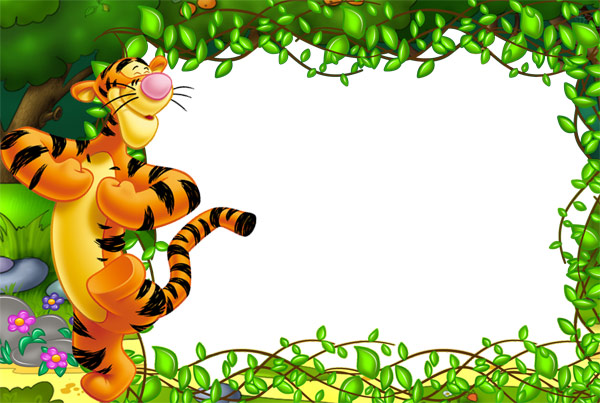 Автоматизация звука [Р] в слогах в словах
Составитель:
Терницкая Т.А.
Артикуляционная гимнастика
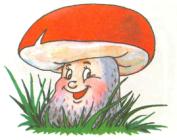 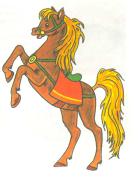 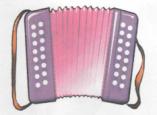 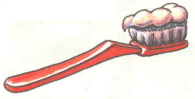 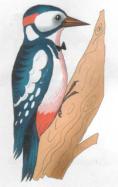 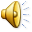 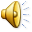 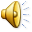 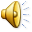 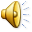 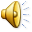 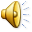 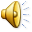 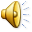 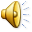 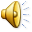 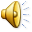 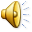 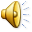 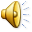 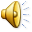 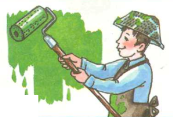 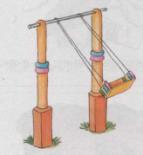 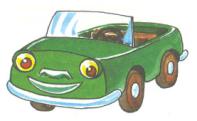 Упражнения для развития дыхания
Вдыхаем медленно через нос, выдыхаем через рот. Губы немного вытягиваем вперед, щеки не надуваем. Повтор 3-5 раз.
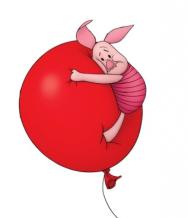 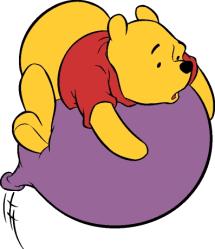 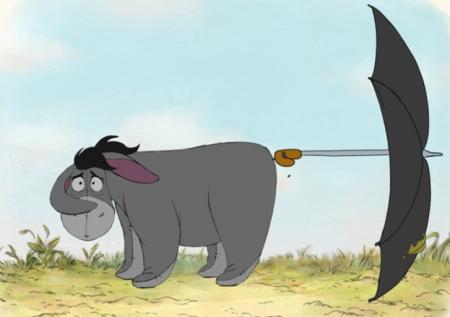 Звуковые тропинки со звуком [Р]
Автоматизация звука [Р] в слогах
ТРУ-ТРУ-ТРУ
ТРА-ТРА-ТРА
ТРЫ-ТРЫ-ТРЫ
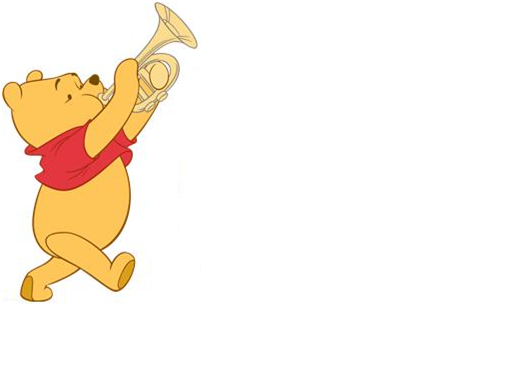 ТРО-ТРО-ТРО
Автоматизация звука [Р] в слогах
РА
РА
РА
РО
РО
РО
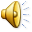 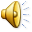 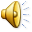 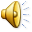 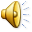 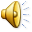 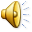 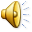 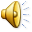 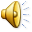 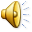 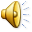 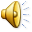 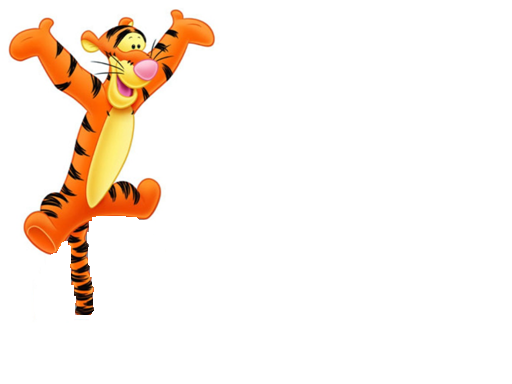 РУ
РУ
РУ
РЫ
РЫ
РЫ
Автоматизация звука [Р] в слогах
ЫР
АР
ОР
УР
ЫР
ЫР
АР
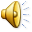 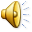 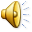 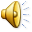 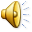 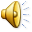 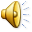 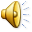 УР
ОР
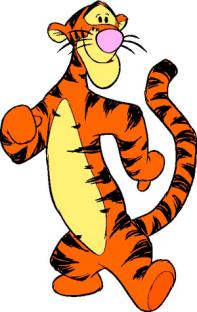 АР
УР
ОР
Автоматизация звука [Р] в слогах
Автоматизация звука [Р] в слогах
Игра «Доскажи словечко»
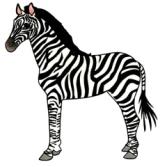 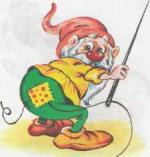 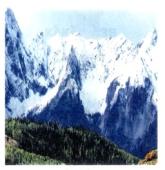 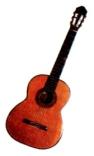 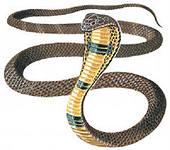 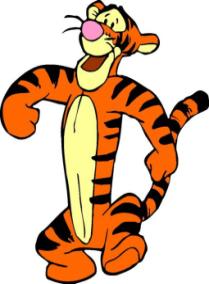 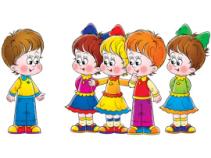 Игра «Доскажи словечко»
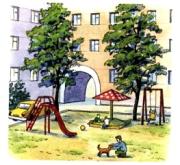 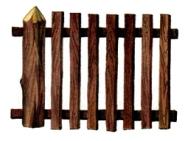 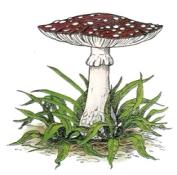 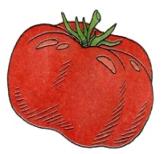 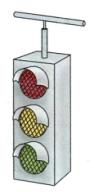 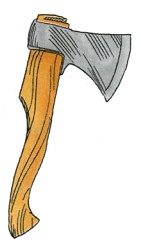 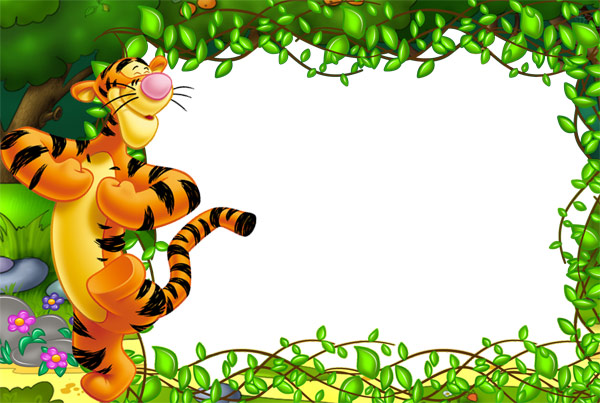 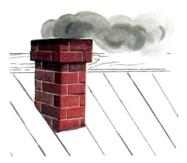 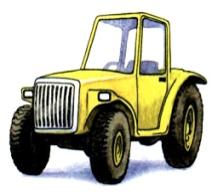 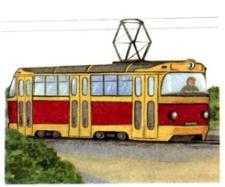 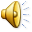 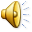 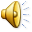 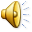 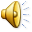 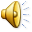 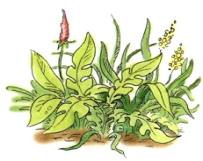 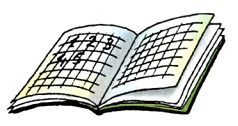 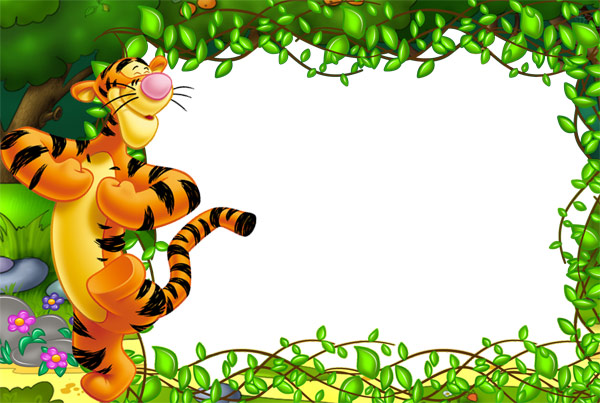 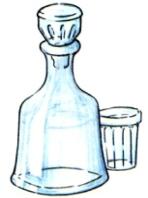 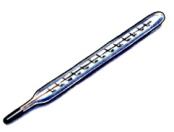 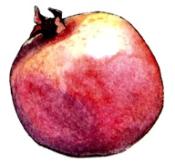 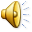 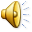 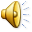 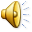 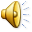 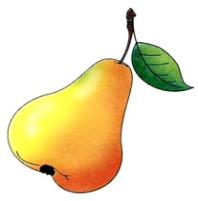 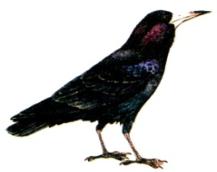 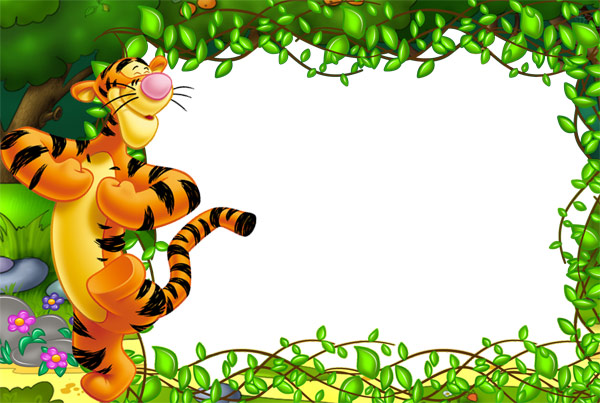 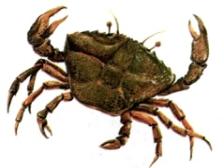 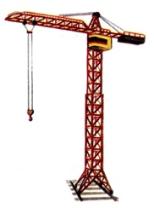 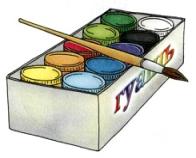 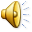 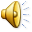 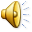 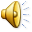 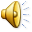 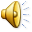 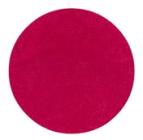 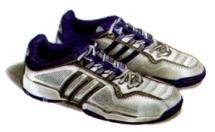 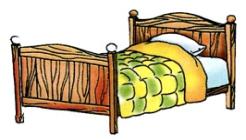 Помоги кролику назвать картинки
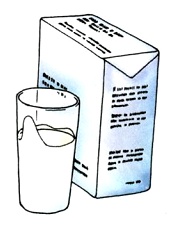 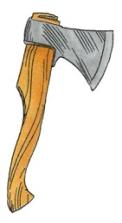 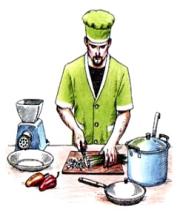 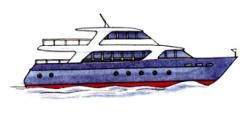 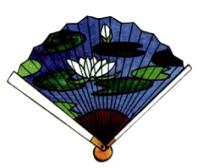 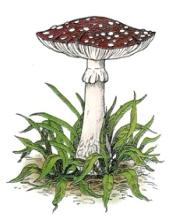 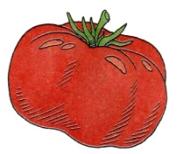 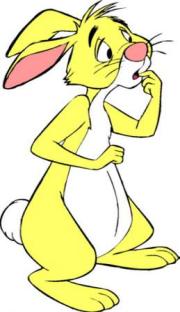 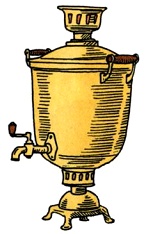 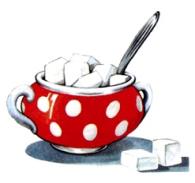 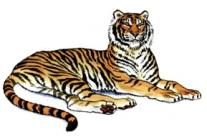 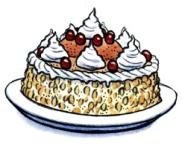 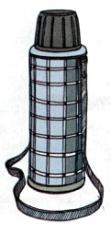 Повтори за винни-пухом названия картинок
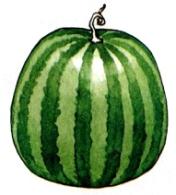 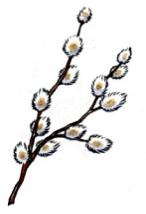 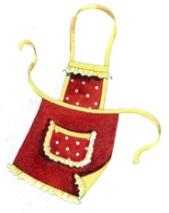 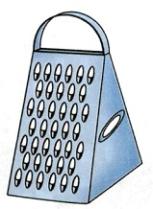 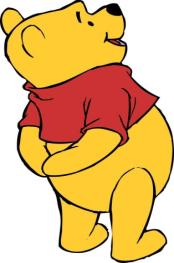 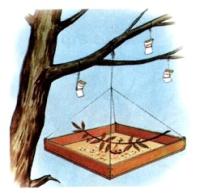 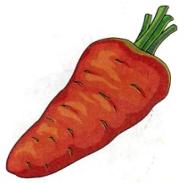 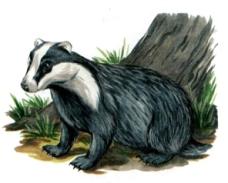 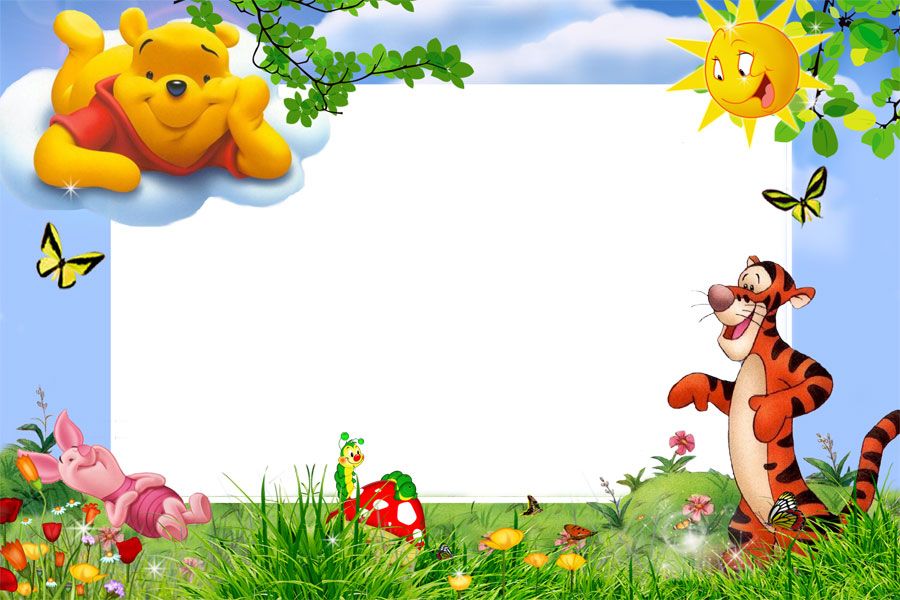 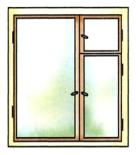 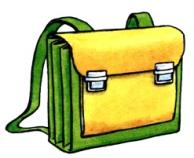 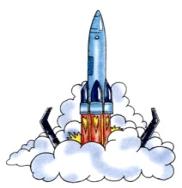 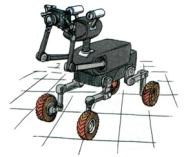 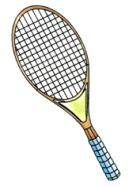 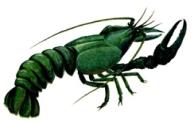 Придумай вместе с друзьями свои слова на звук [Р]
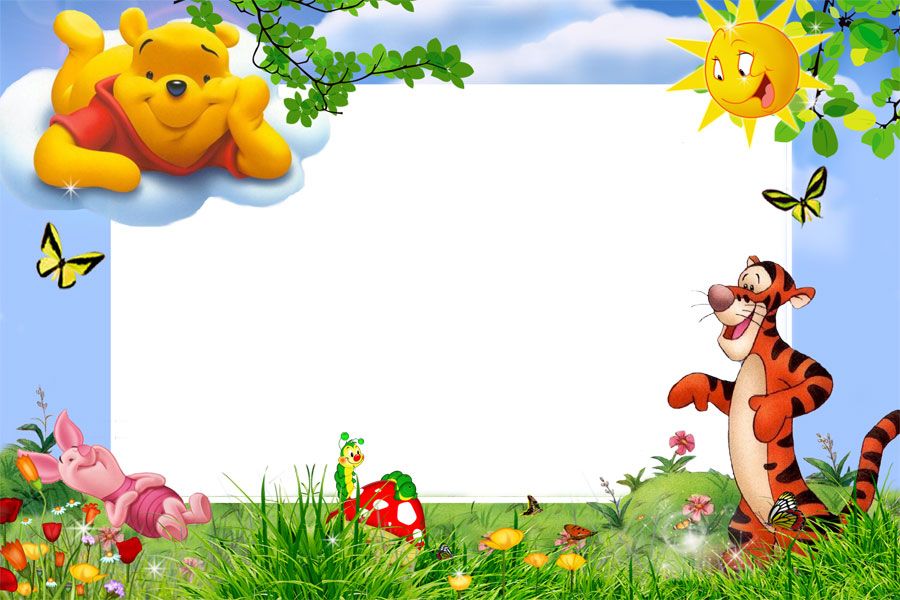 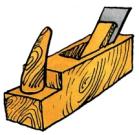 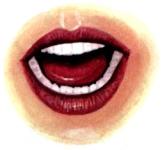 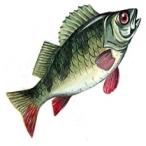 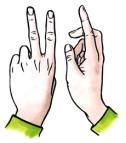 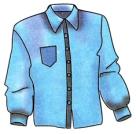 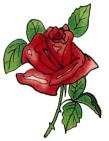 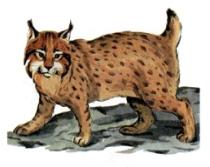 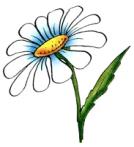 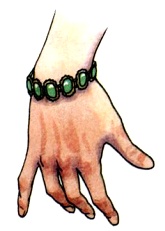 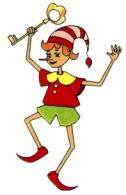 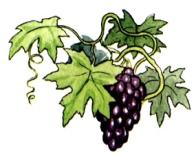 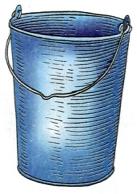 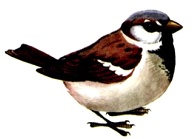 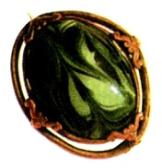 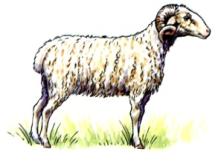 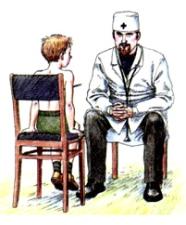 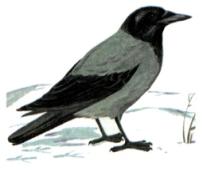 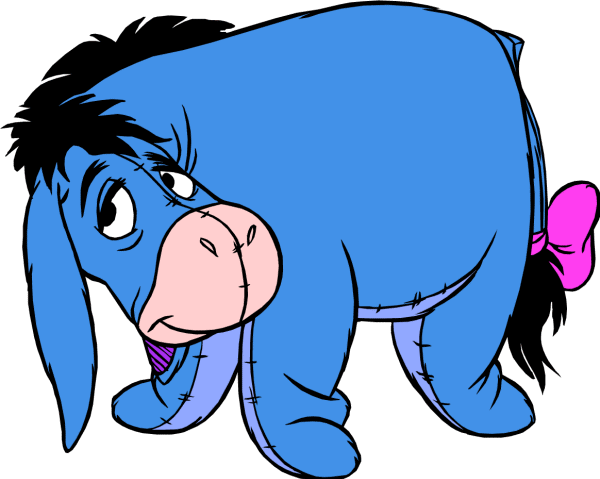 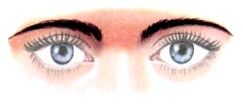 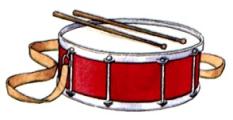 Проговаривай слова вместе с Иа!
Подскажи пятачку названия картинок
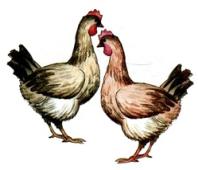 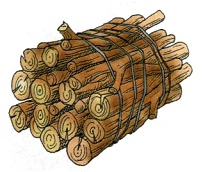 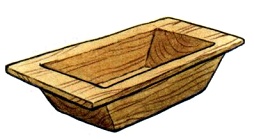 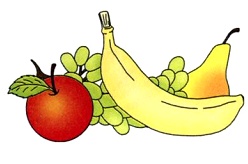 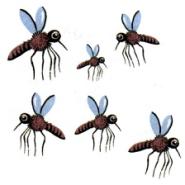 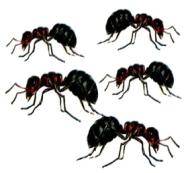 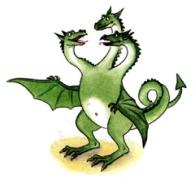 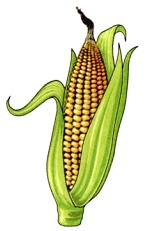 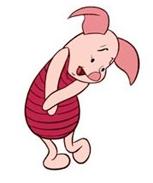 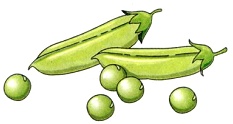 Научи крошку Ру правильно проговаривать слова
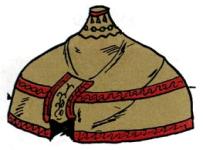 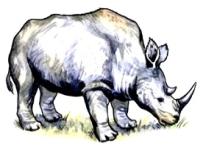 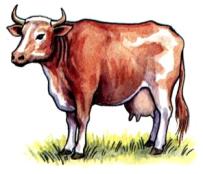 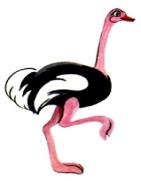 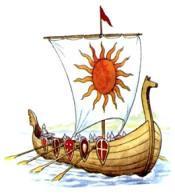 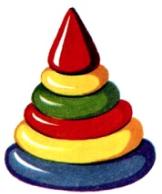 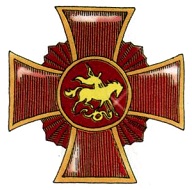 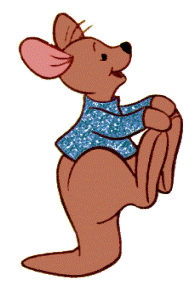 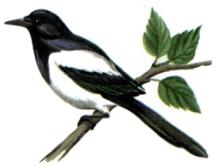 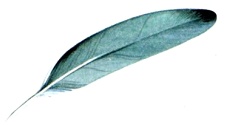 Молодцы!
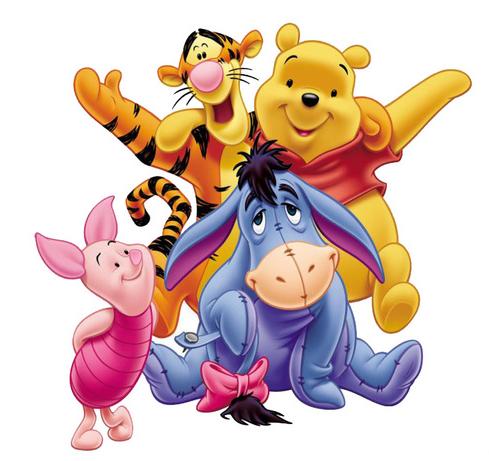